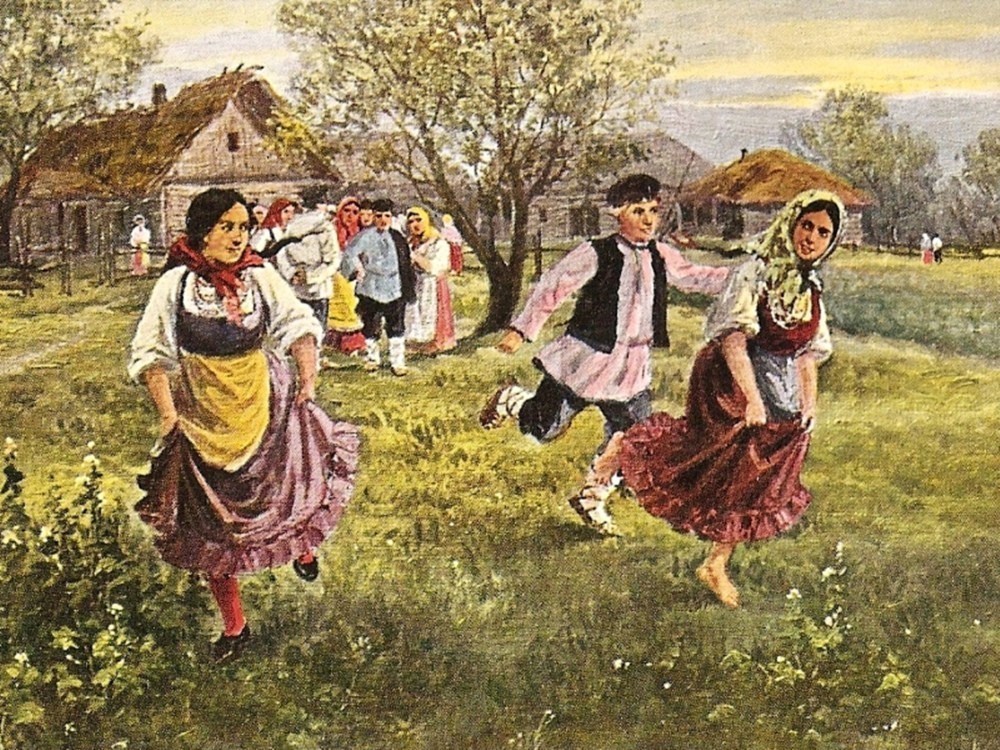 Муниципальное бюджетное дошкольное образовательное учреждение 
детский сад «Олененок»
Занятие по физической культуре для детей подготовительной к школе группы
«Горелки».
Подготовила:
Инструктор по физической культуре
Быкова Э.В.
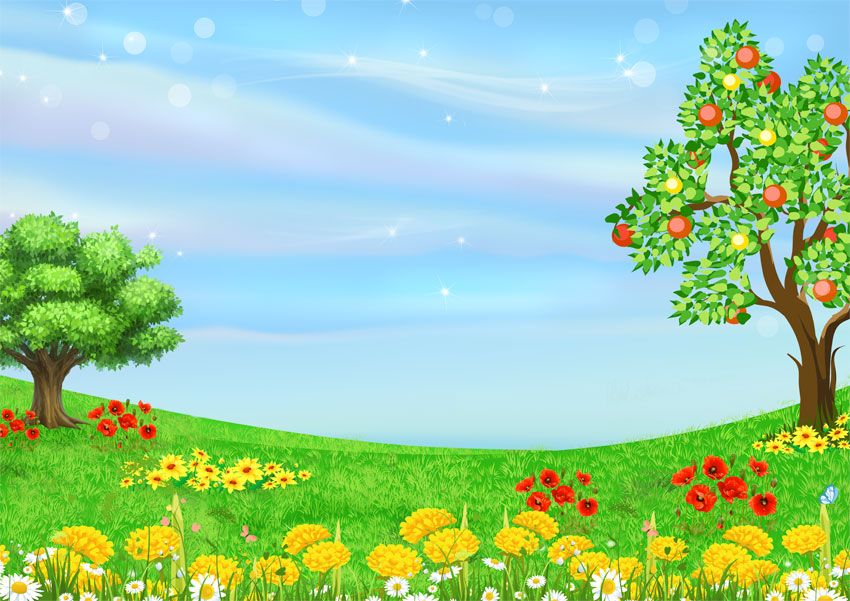 Задачи.
упражнять детей в ходьбе в колонне по одному, в построении в пары (колонна по два); 
в метании мешочков на дальность, в ползании, в равновесии
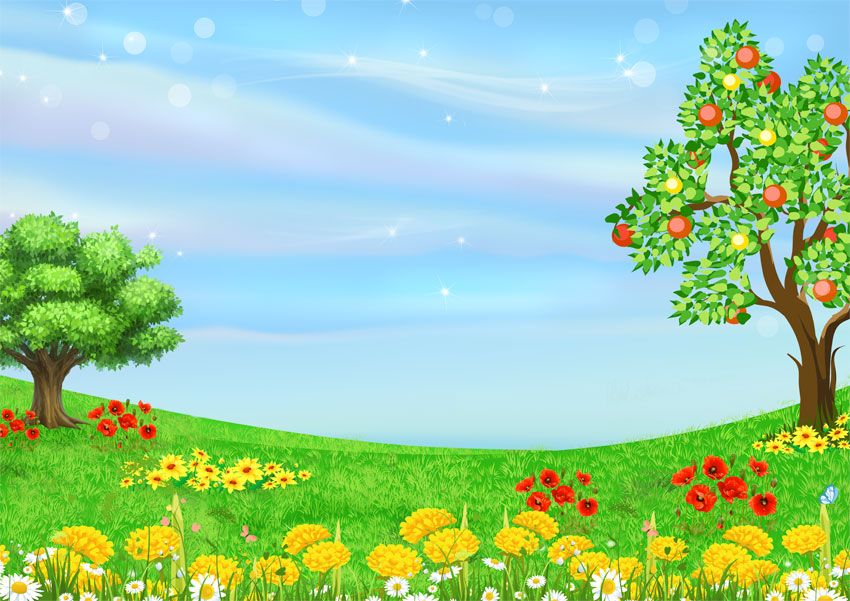 1 часть
построение в шеренгу, 
перестроение в колонну по одному;
 ходьба в колонне по одному. 
по сигналу педагога перестроение в пары (колонна по два); 
ходьба колонной по одному; ходьба и бег врассыпную
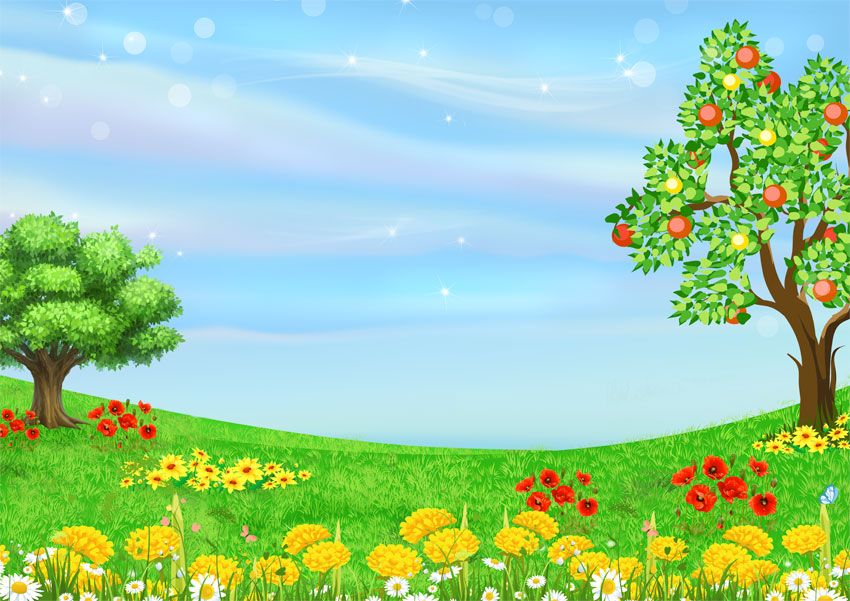 Общеразвивающие упражнения
1. И. п. — основная стойка. 1—2 — шаг вправо, руки в стороны; 3—4—исходное положение (6—8 раз)
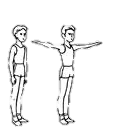 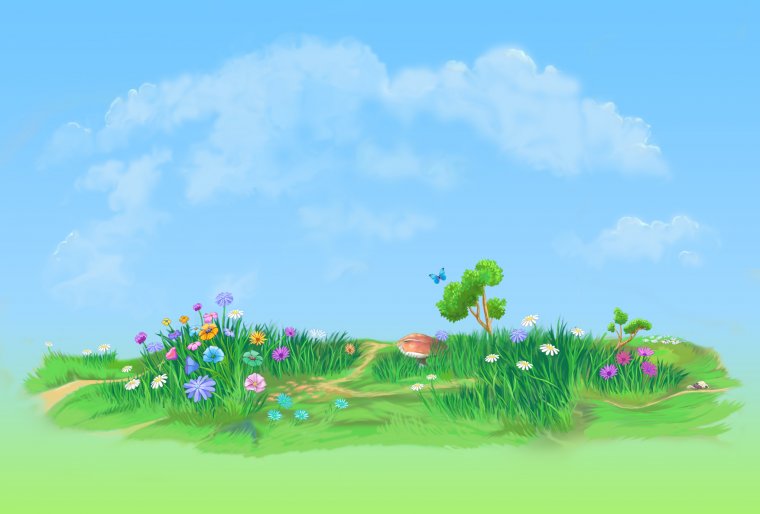 Общеразвивающие упражнения
2. И. п. — стойка ноги на ширине плеч, руки на пояс. 1 — наклон вправо, левую руку за голову; 2 — исходное положение. То же влево (6 раз).
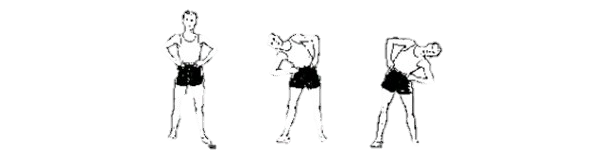 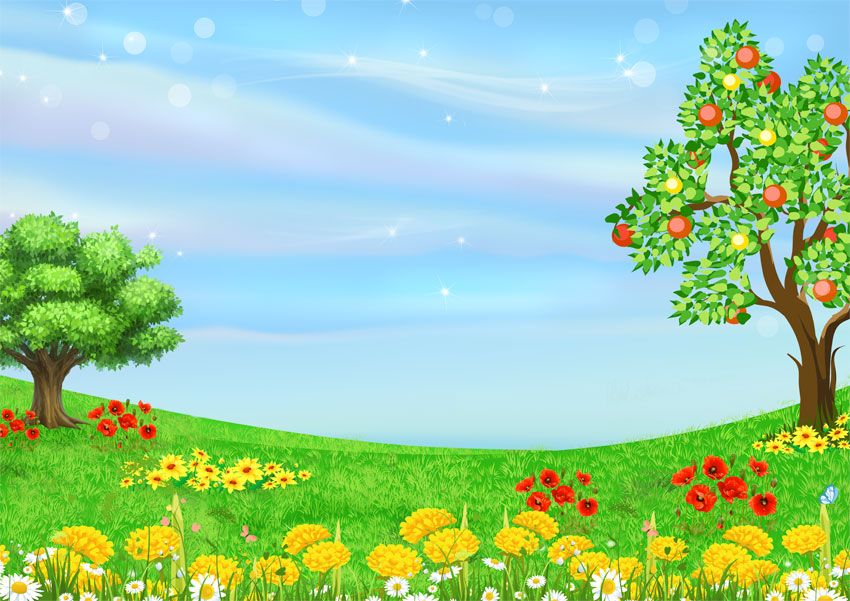 Общеразвивающие упражнения
3. И. п. — основная стойка, руки на пояс. 1 — руки в стороны; 2 —присесть, руки за голову; 3 — встать, руки в стороны; 4 — исходное положение (6-8 раз).
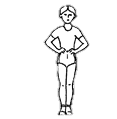 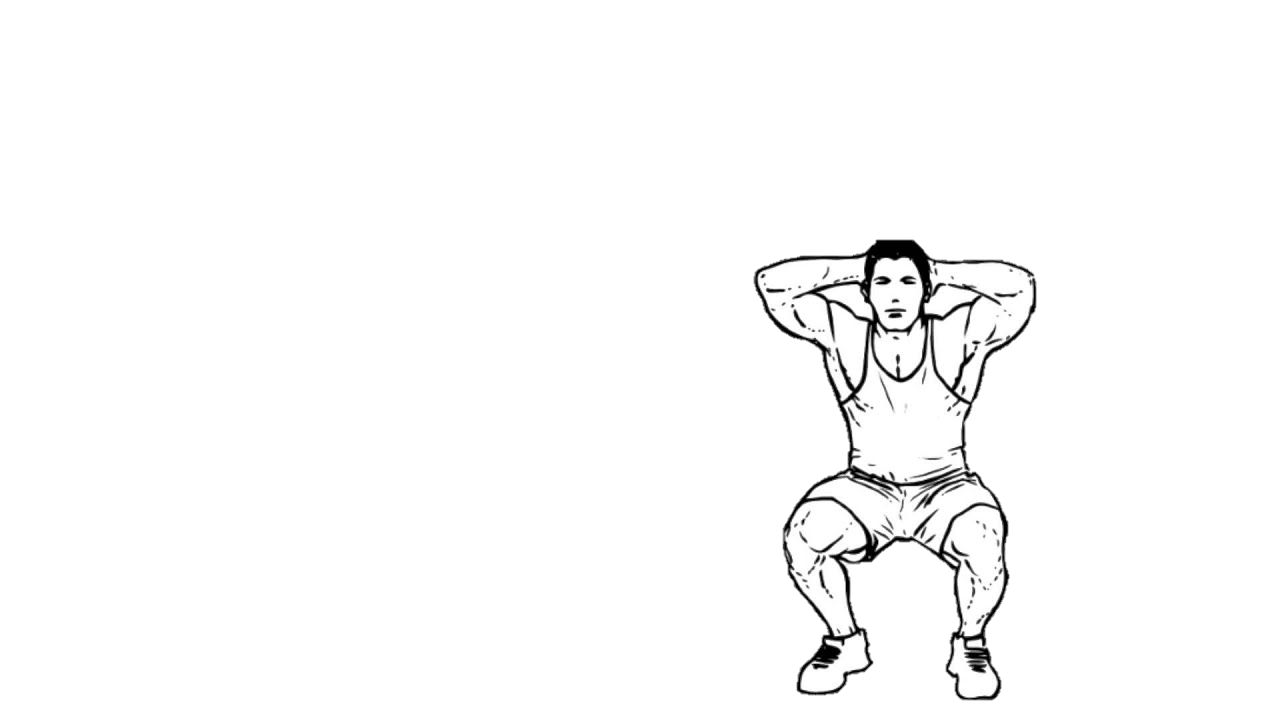 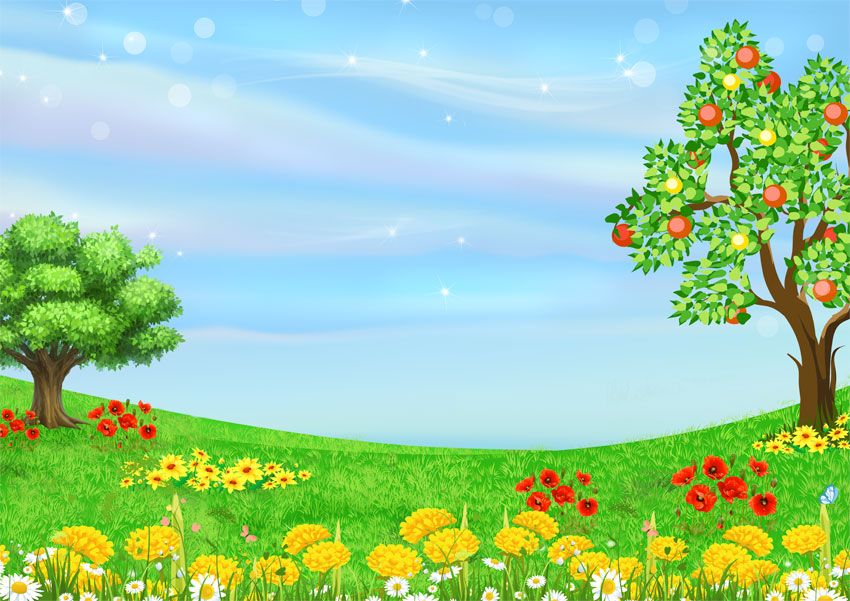 Общеразвивающие упражнения
4. И. п. — сидя ноги врозь, руки в упоре сзади. 1 — поднять правую (левую) ногу вверх; 2 — опустить ногу, вернуться в исходное положений (6-8 раз).
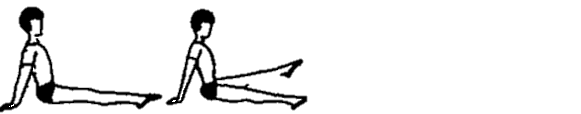 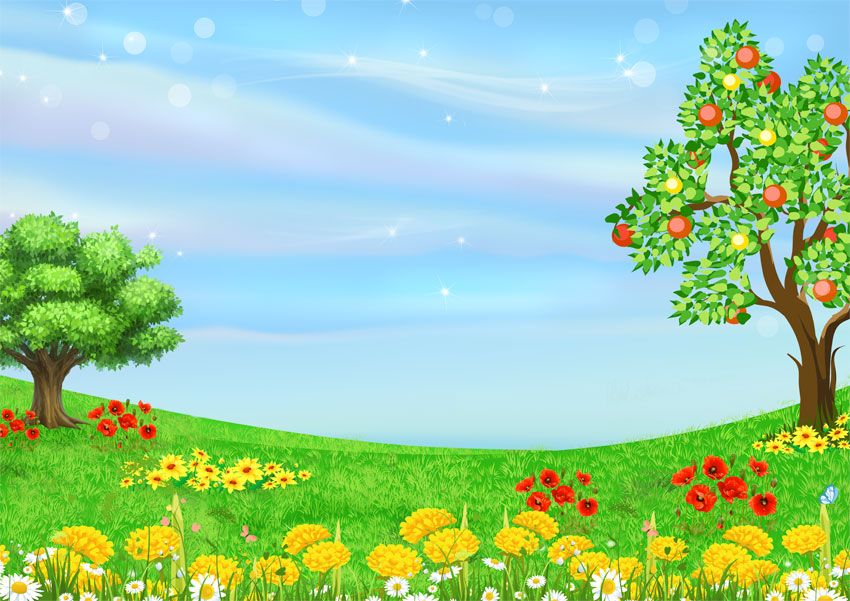 Общеразвивающие упражнения
5. И. п. — лежа на спине, руки вдоль туловища. 1 — поднять прямые ноги вверх; 2 — развести ноги в стороны; 3 — скрестить ноги — ноги в стороны; 4 — вернуться в исходное положение (4—5 раз).
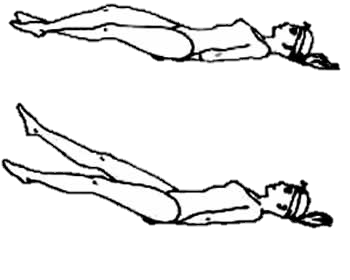 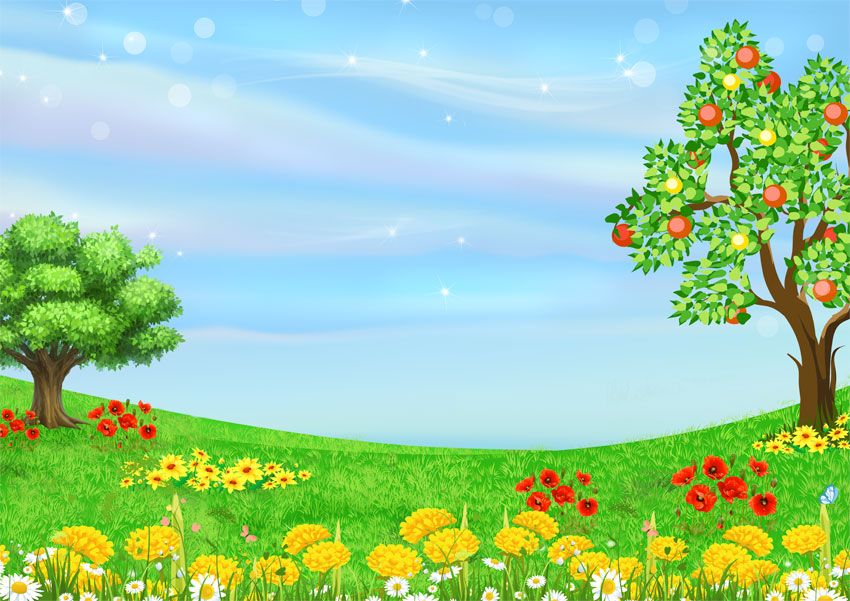 Общеразвивающие упражнения
6. И. п. — основная стойка, руки на пояс. Прыжки на месте — правая нога вперед, левая — назад попеременно на счет педагога «1—8», в чередовании с небольшим отдыхом. Повторить 3—4 раза.
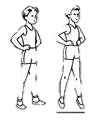 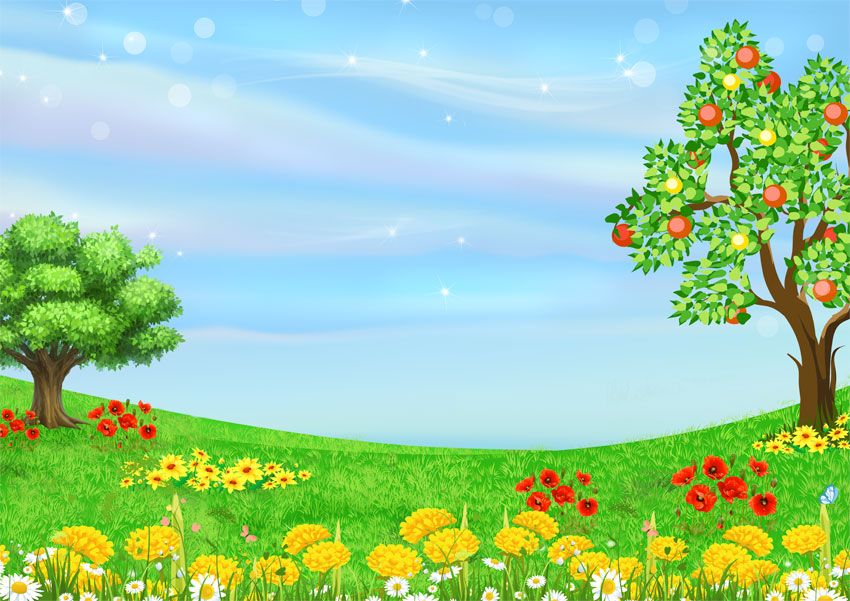 Основные движения
1. Метание мешочков на дальность — «Кто дальше бросит».
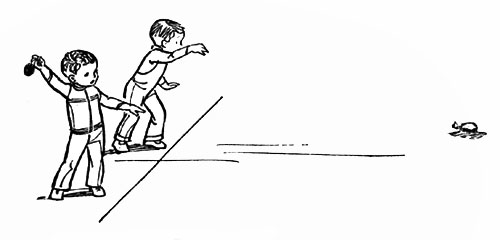 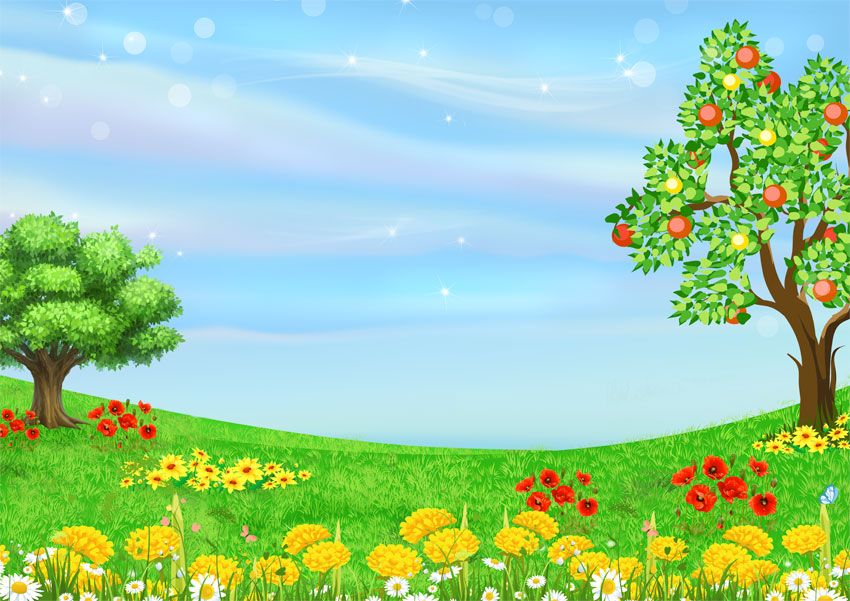 Основные движения
2. Ползание по гимнастической скамейке на четвереньках с мешочком на спине.
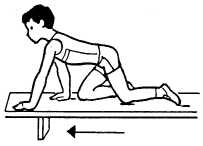 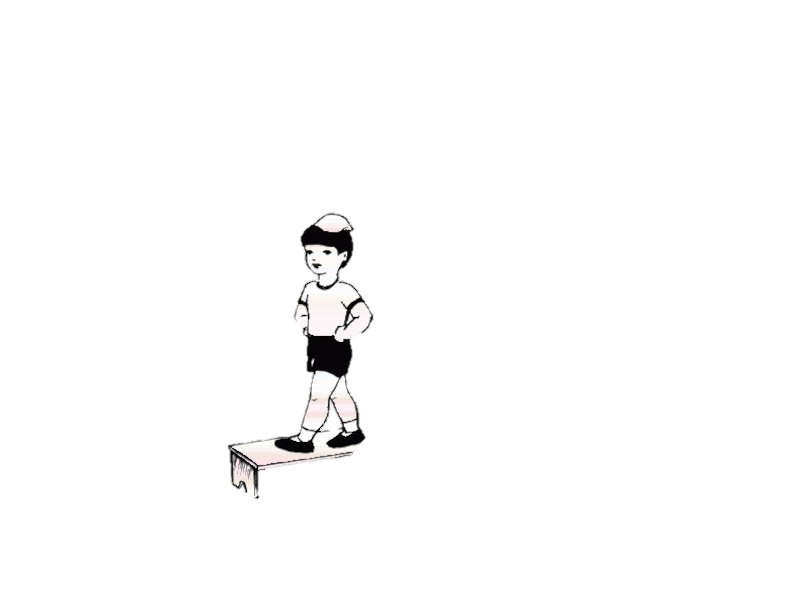 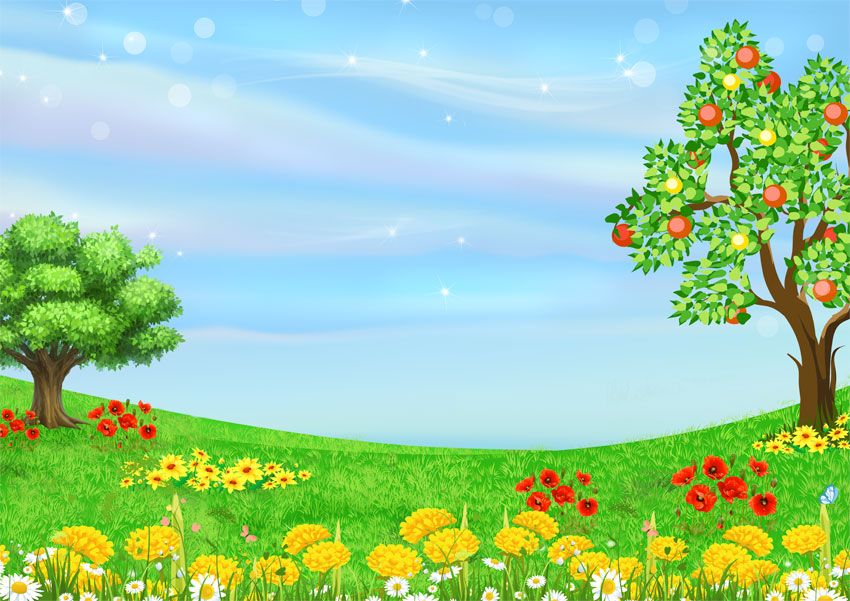 Основные движения
3. Ходьба боком приставным шагом с мешочком на голове, перешагивая через предметы.
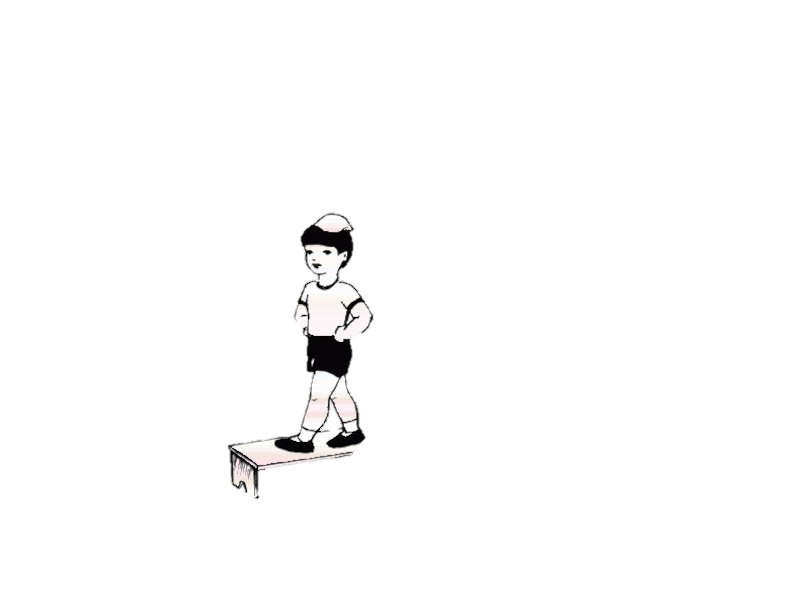 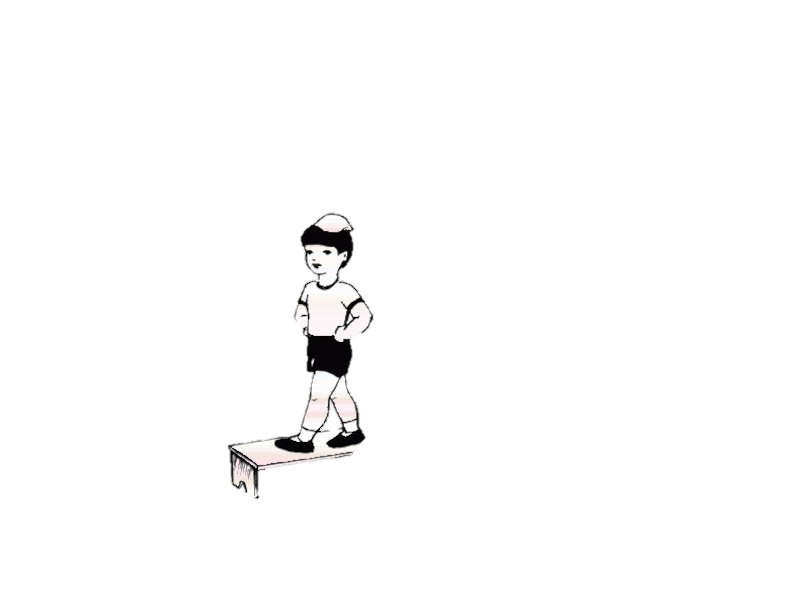 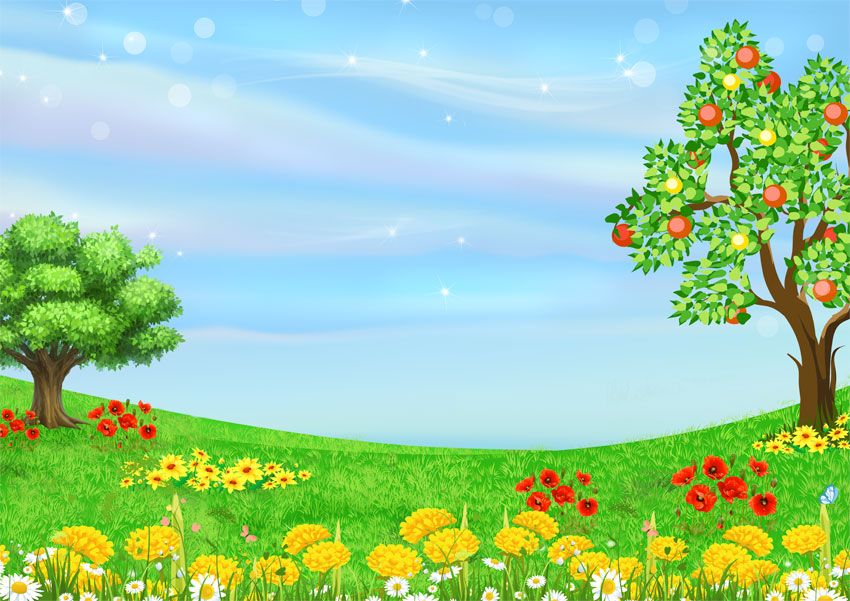 Основные движения
4. Прыжки на двух ногах, продвигаясь вперед («Кто быстрее до предмета»).
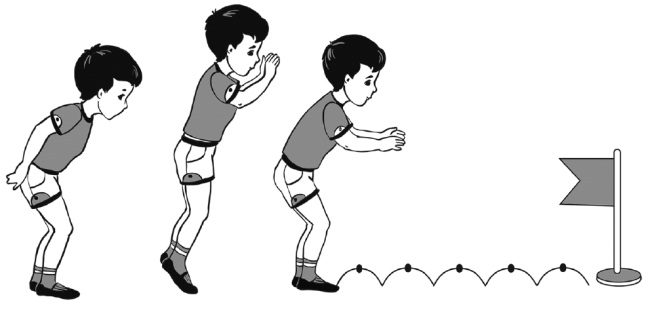 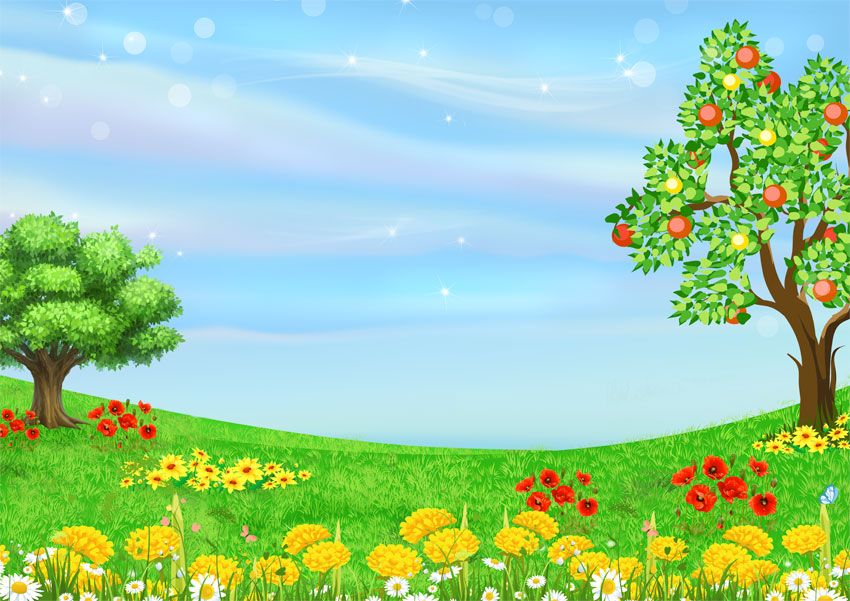 Подвижная игра «Горелки»
В игре принимают участие нечетное количество детей, которые становятся парами и держатся за руки. Впереди колонны находится водящий, который смотрит вперед. Дети хором повторяют слова:
Гори, гори ясно,Чтобы не погасло,Глянь на небо —Птички летят,Колокольчики звенят!Раз! Два! Три! Беги!
Как только участники произнесут слово «Беги!», стоящие в последней паре в колонне отпускает руки и бегут вдоль колонны вперед, один с правой стороны, другой — с левой. Их задача — выбежать вперед, встать перед водящим и снова взяться за руки. Водящий, в свою очередь, должен поймать кого-то из этой пары до того момента, как они возьмутся за руки. Если получится поймать, то водящий с пойманным образует новую пару, а участник, оставшийся без пары, теперь будет водить.
Подвижная игра «Горелки»
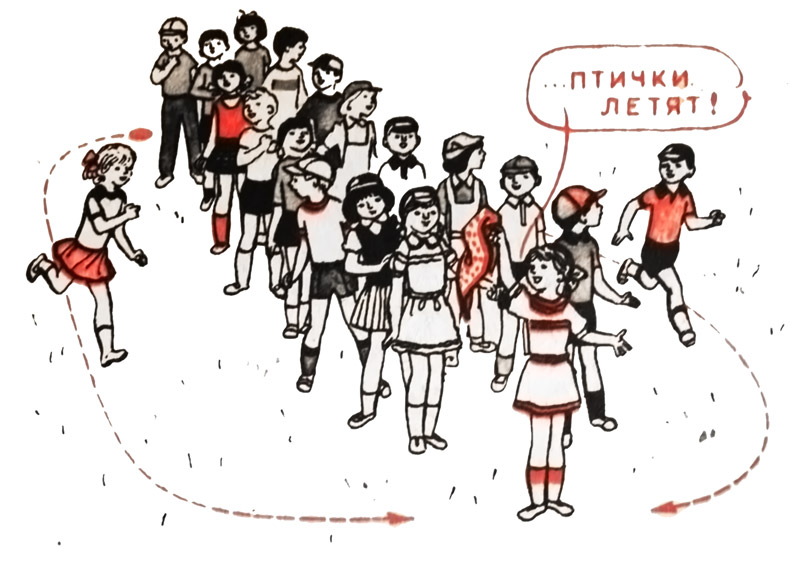 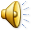